Where are we going?Daniel Bergman, Ph.D.
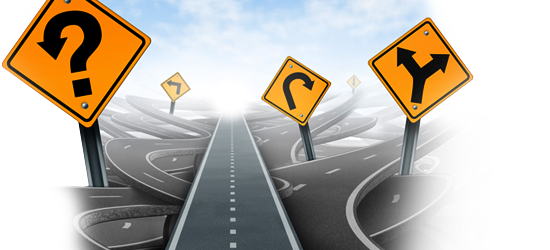 2
3
4
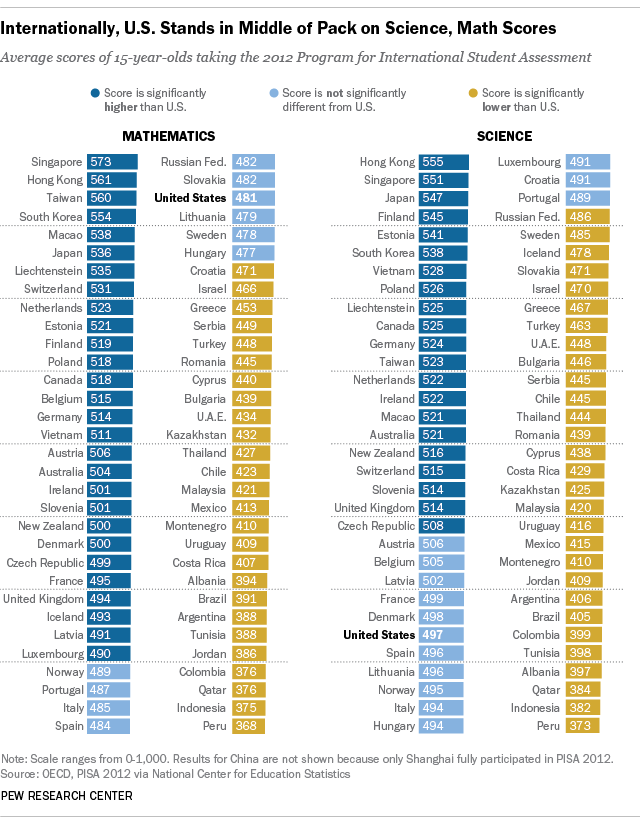 5
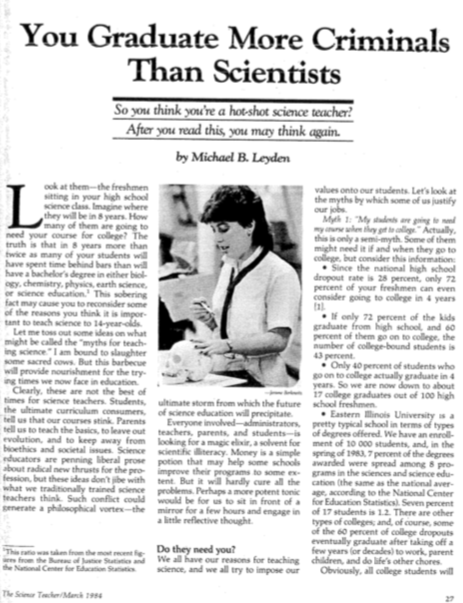 6
7
National Science Foundation, 2010
Bureau of Justice Statistics, 2011
8
9
10
11
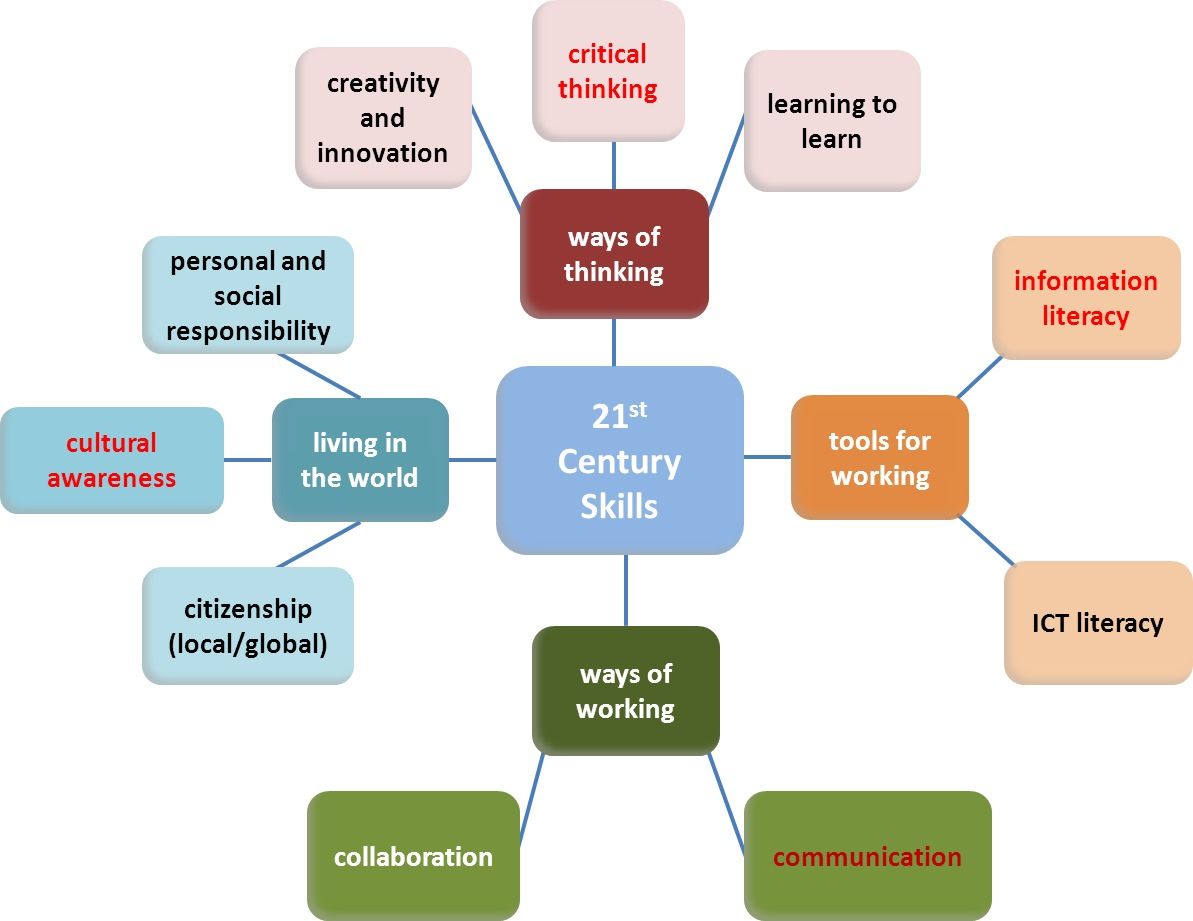 12
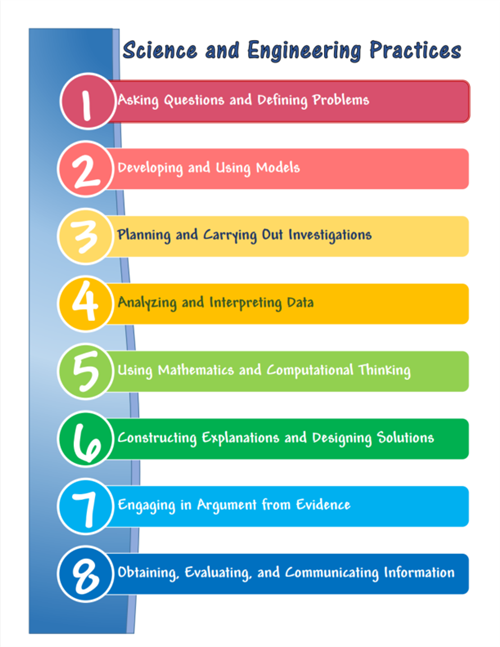 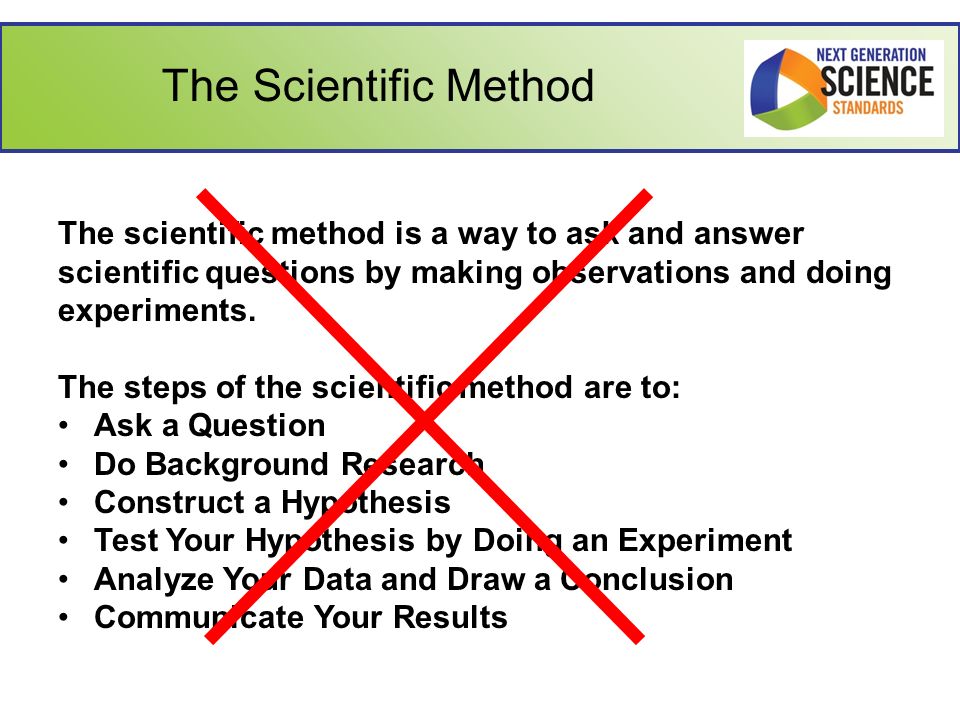 13
14
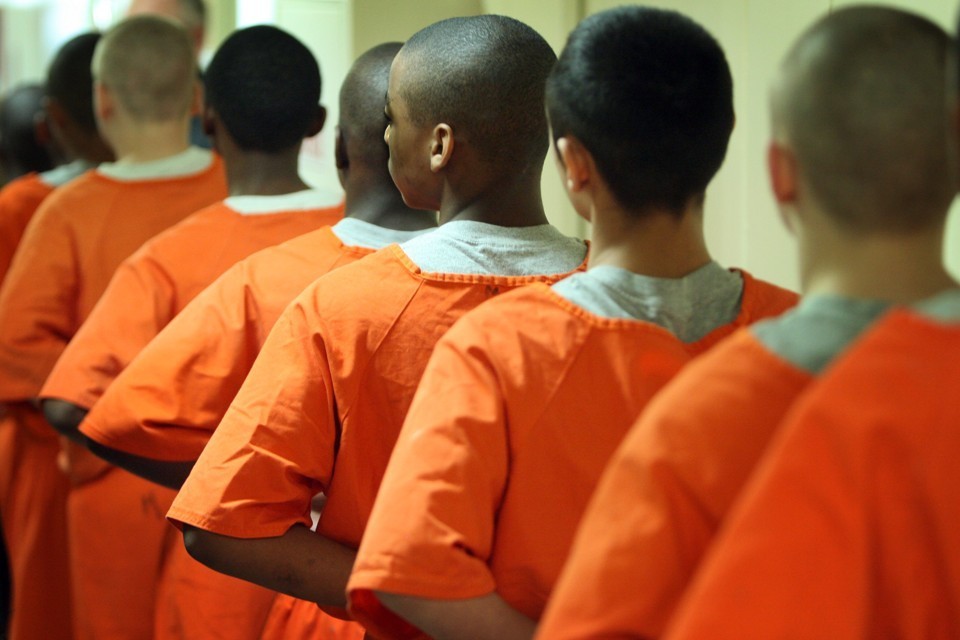 15
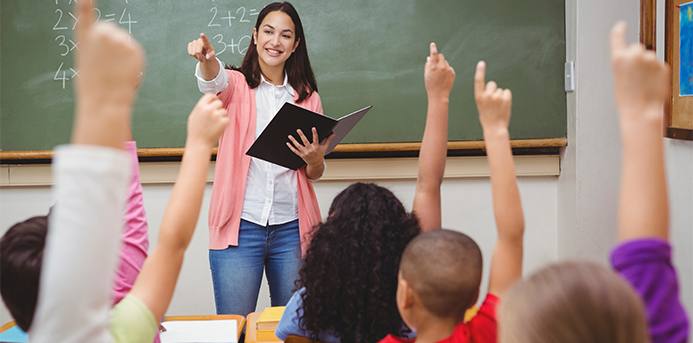 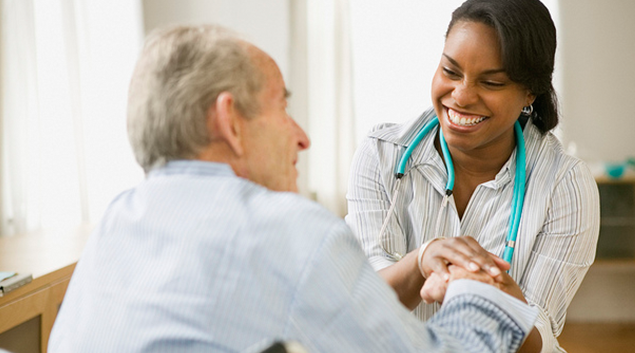 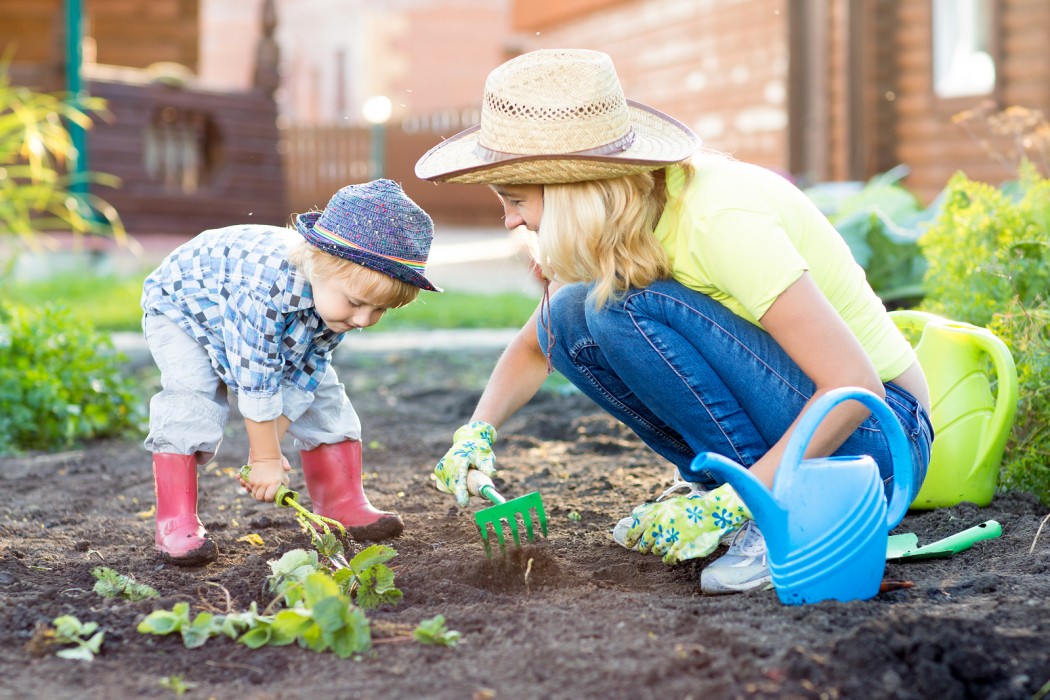 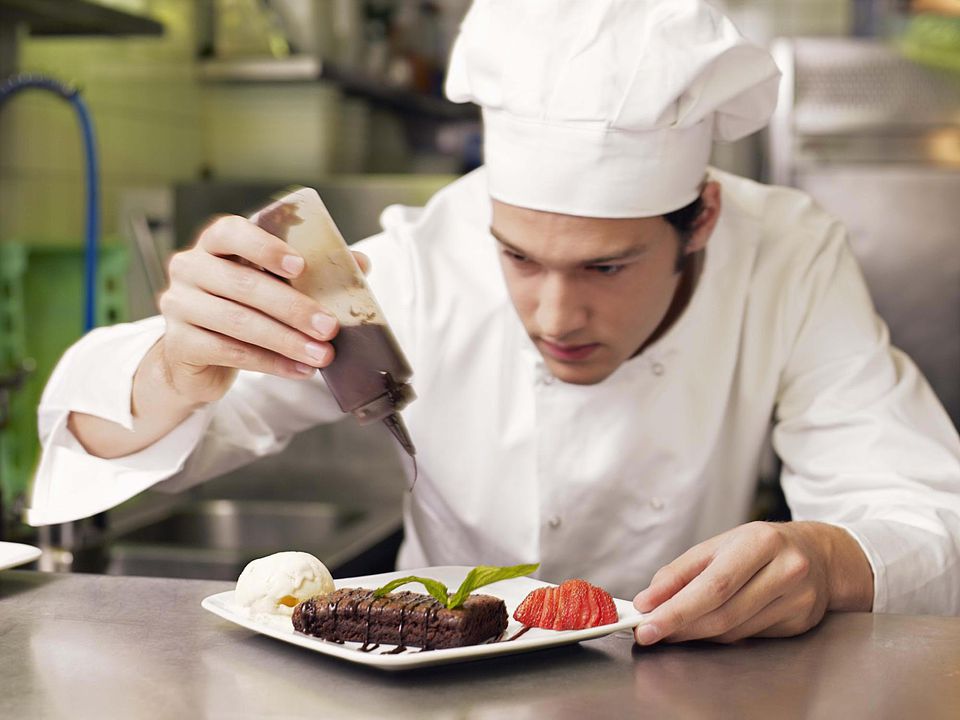 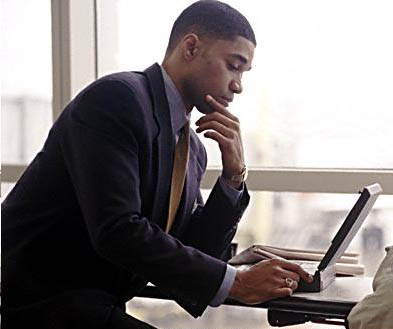 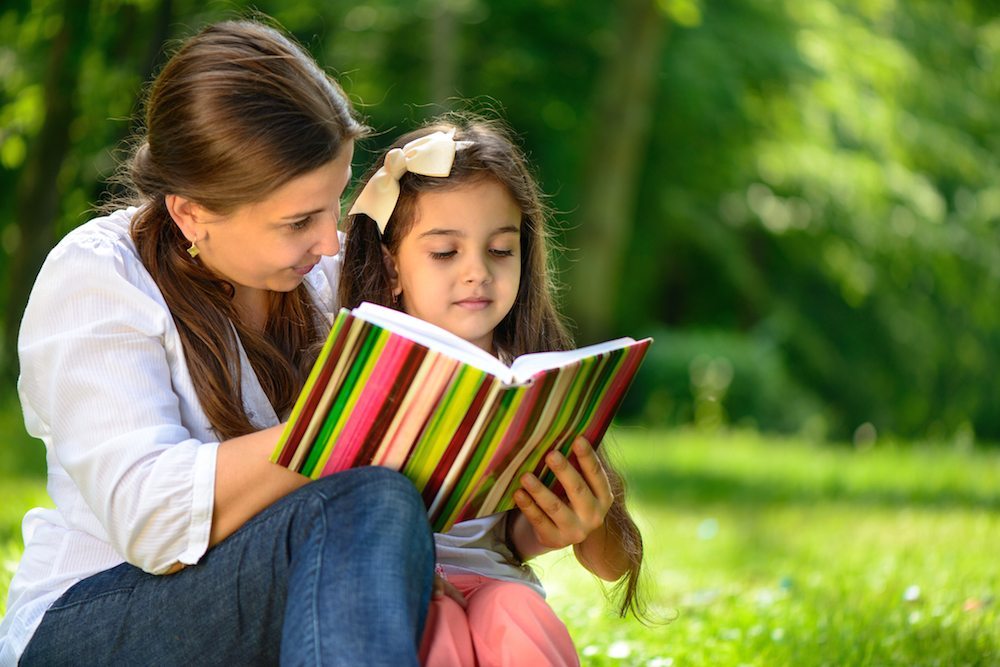 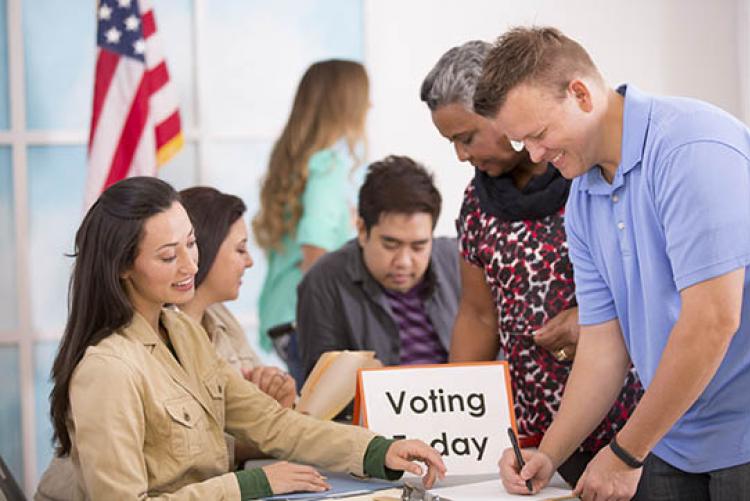 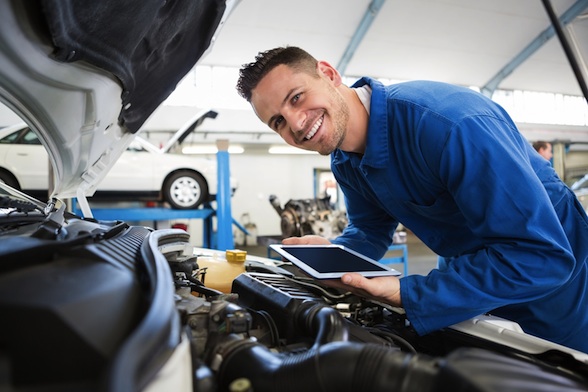 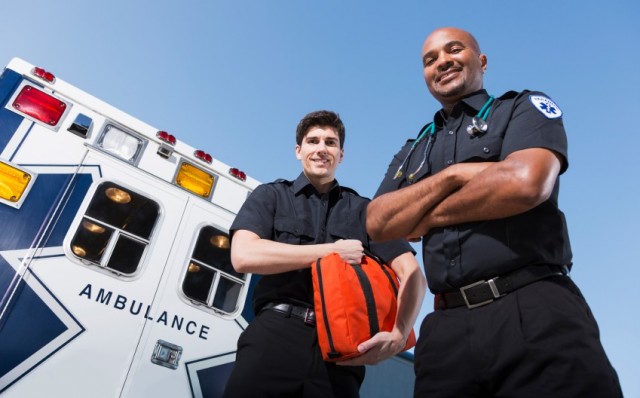 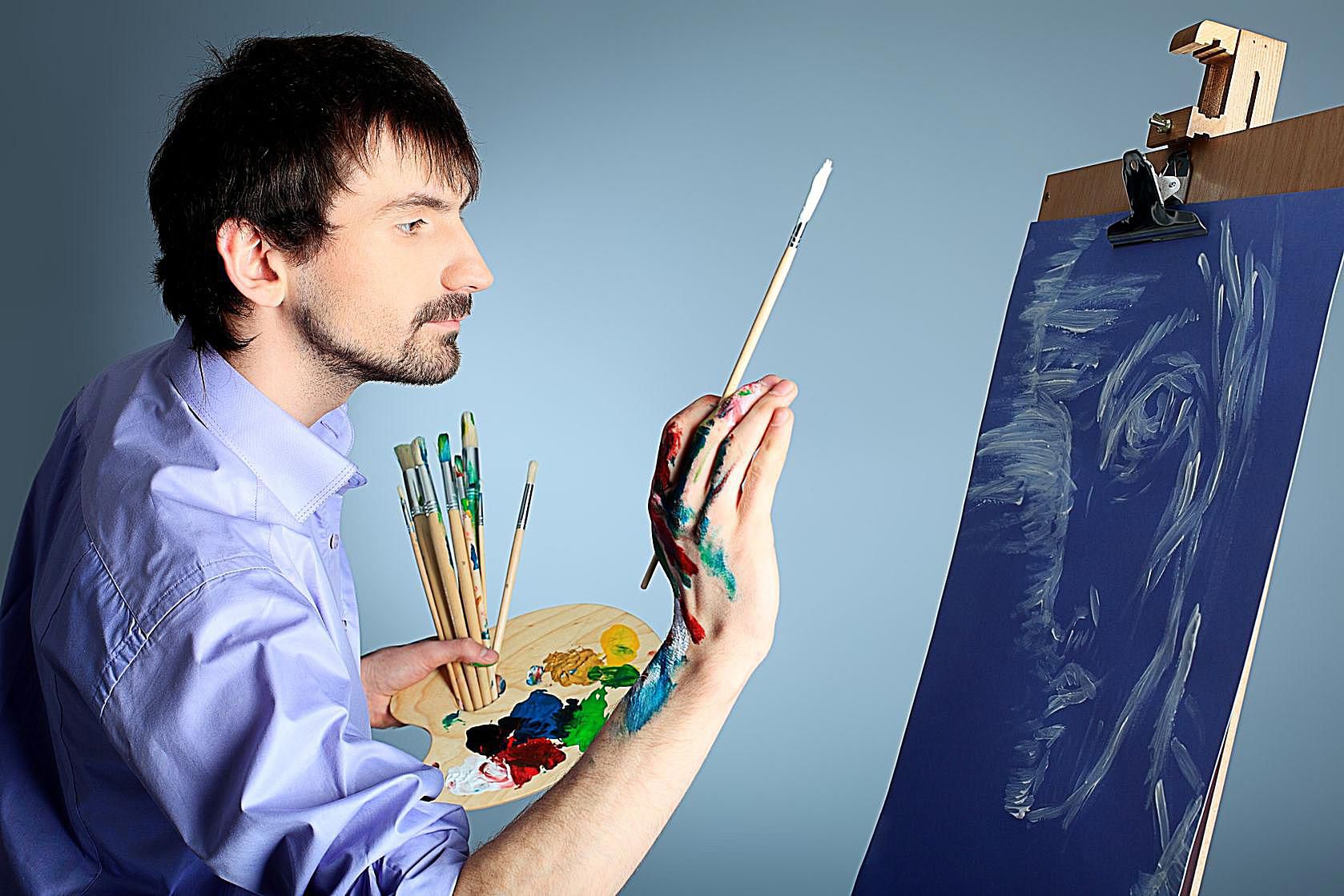 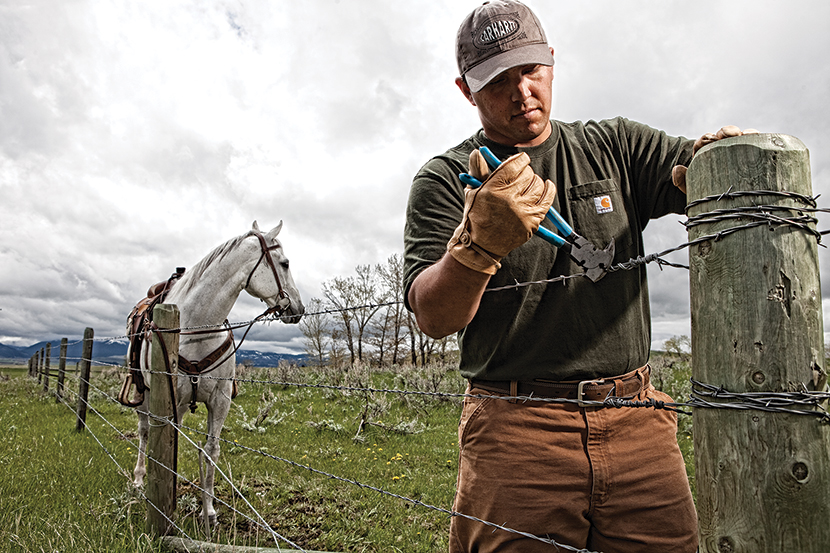 16
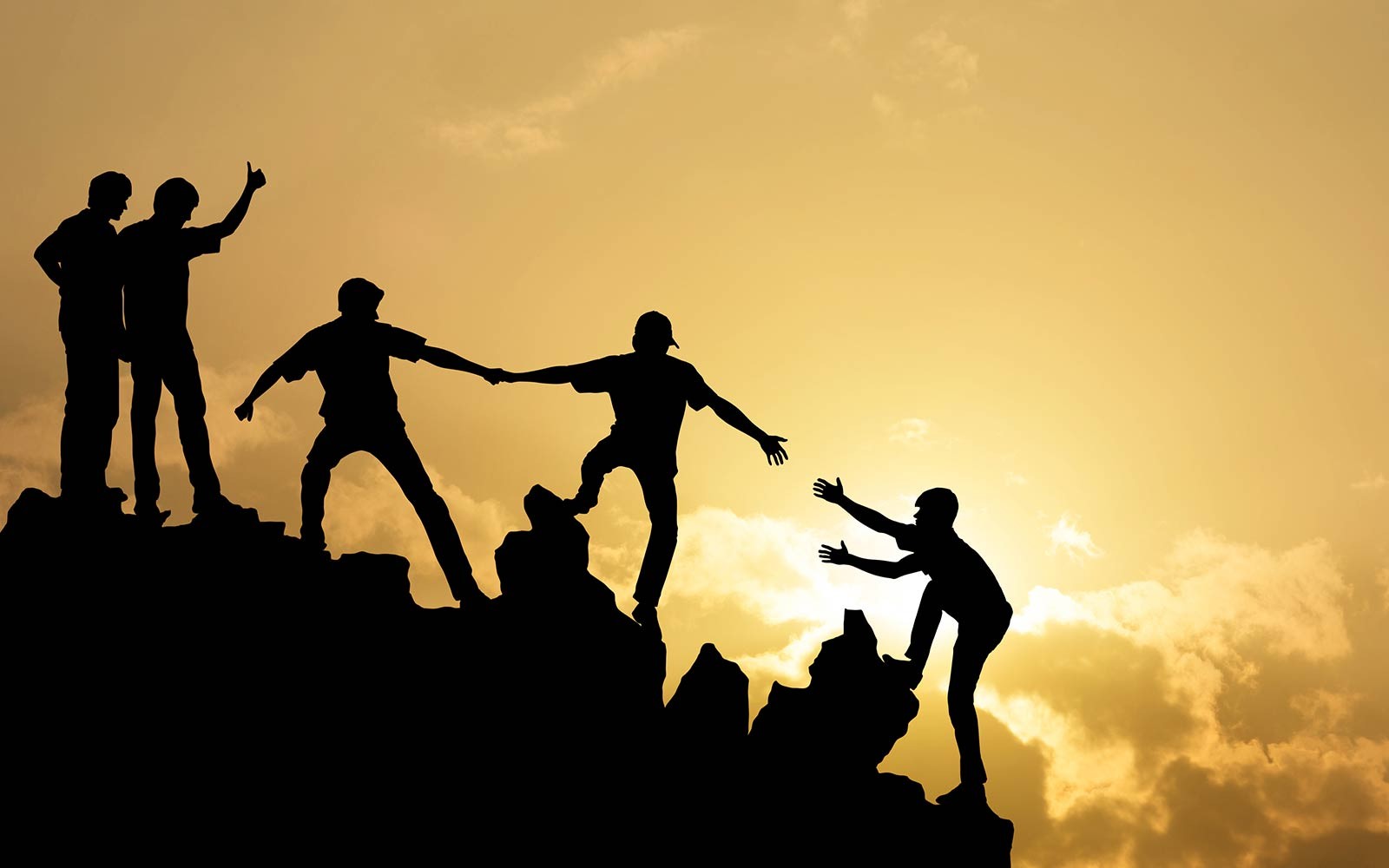 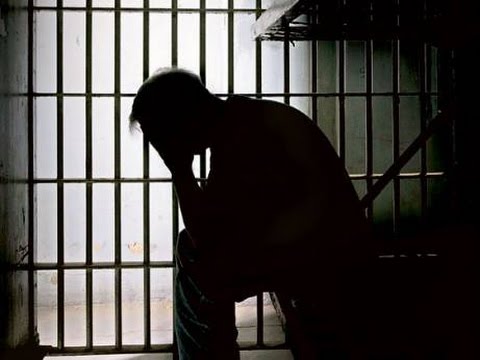 17
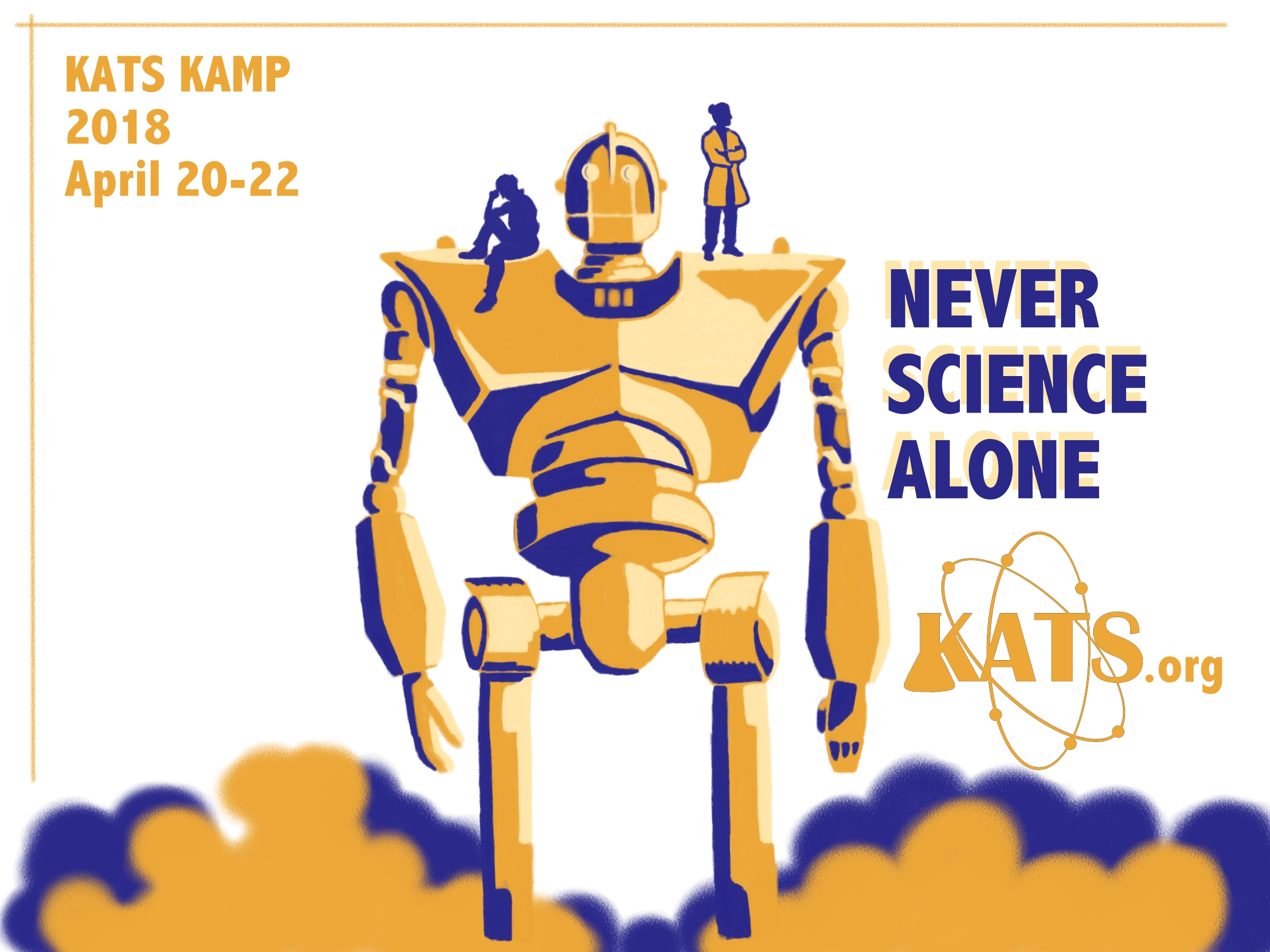 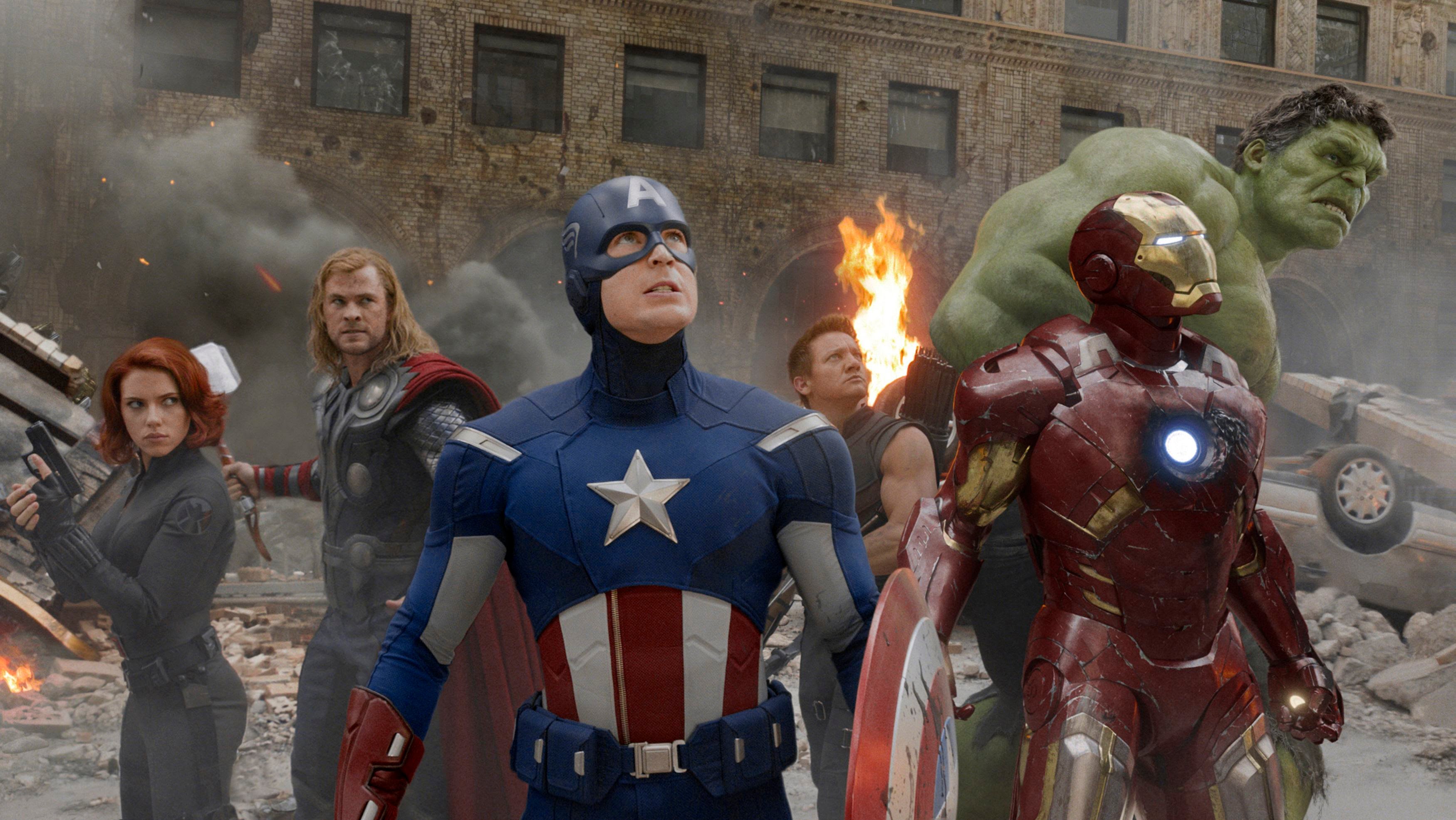 18
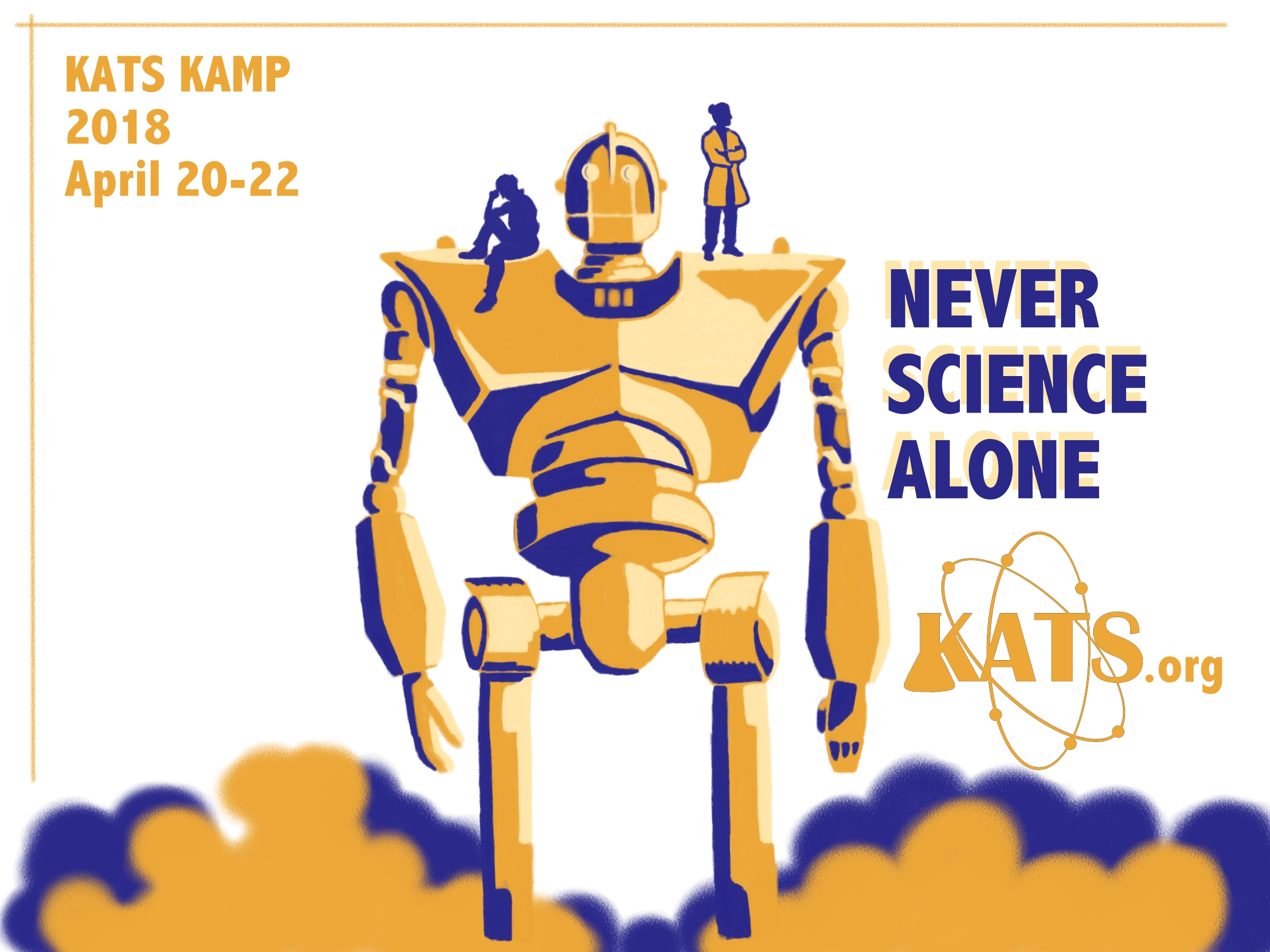 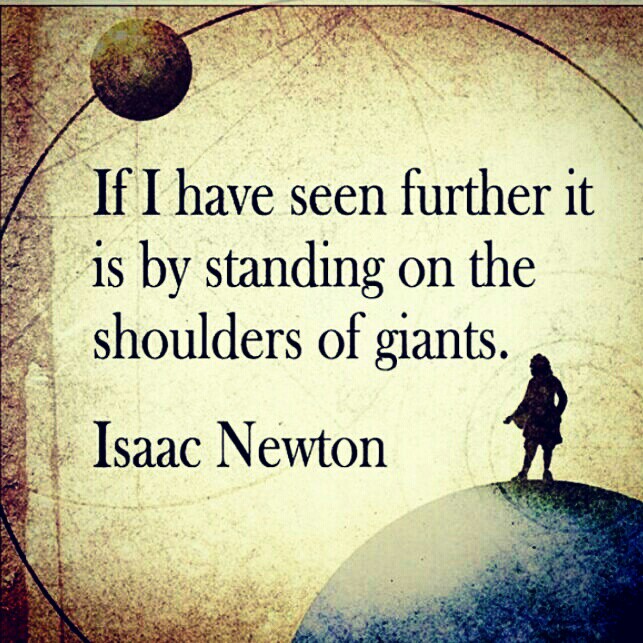 19
WE
Where are we going?Daniel Bergman, Ph.D.
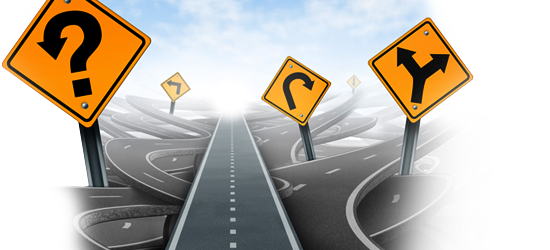 20